UIC FCM UNAH
Diciembre 2019
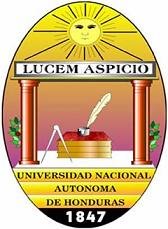 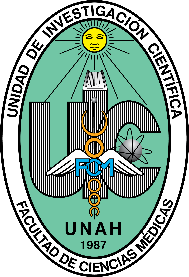 Capacitación en Metodología y Etica de la Investigación en preparación para el desarrollo de un proyecto de investigación con participantes humanos
Plataforma The Global Health Network
www.tghn.org

Tres actividades:
Registrarse y actualizar su perfil
Tomar dos cursos en línea y enviar los certificados
Escribir un comentario sobre los cursos en el Foro de Discusiones
Registrarse en la plataforma
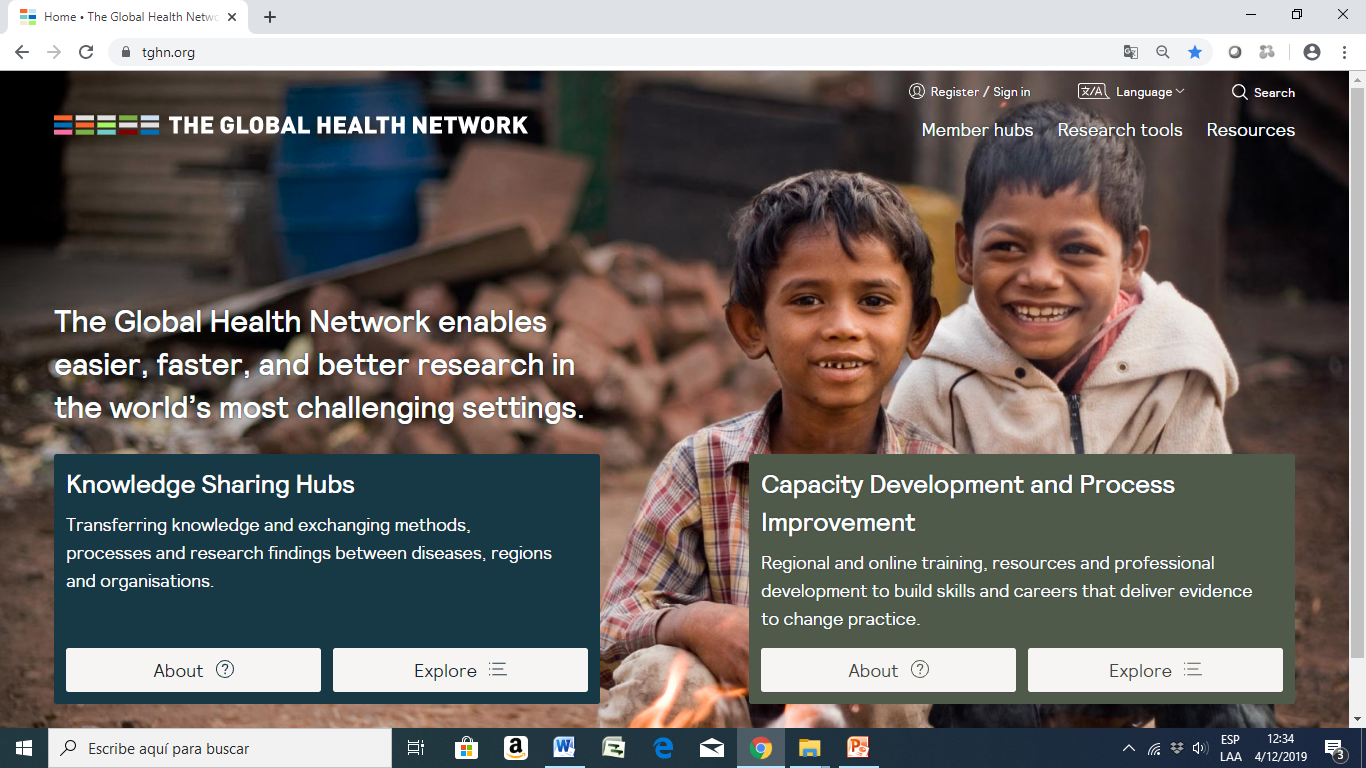 Seguir instrucciones en el sitio
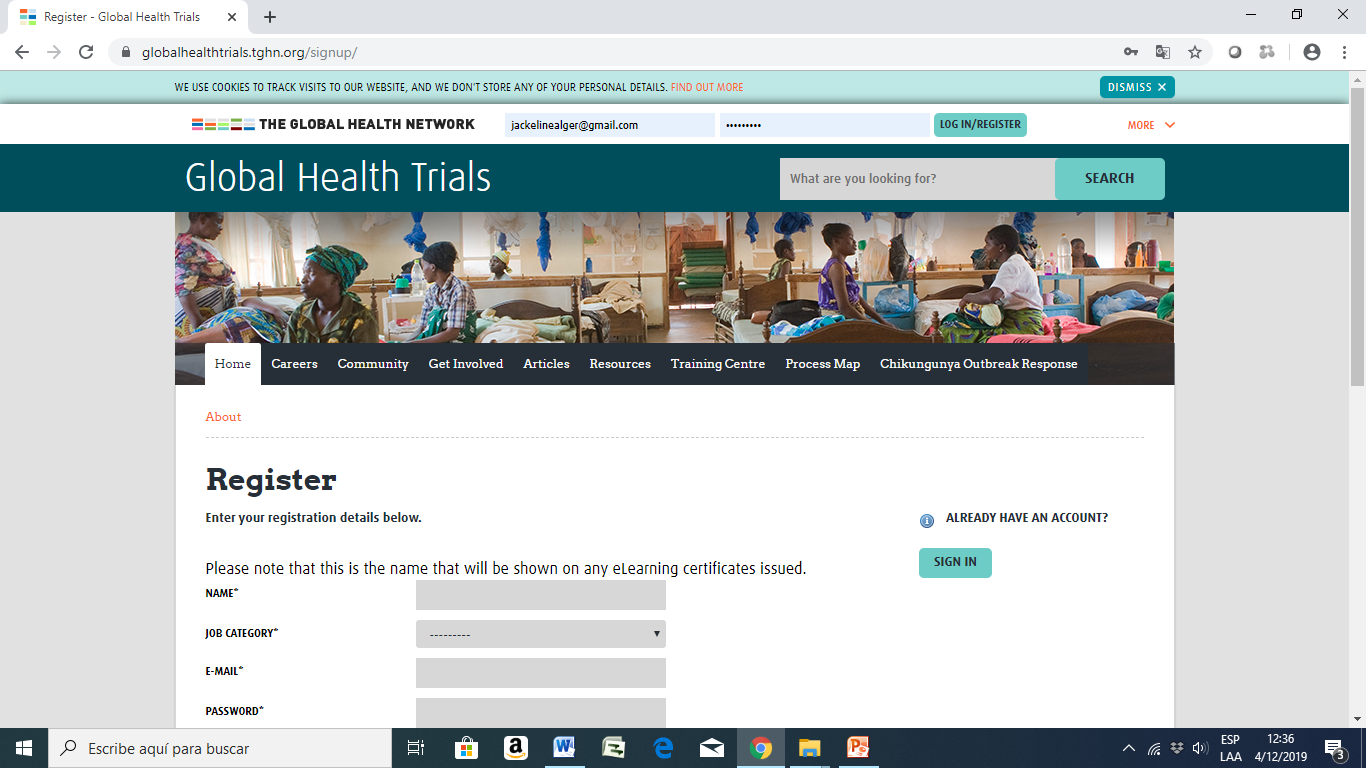 - Nombre completo (así se emitirá certificado)
- Seleccionar la categoría que corresponde
- Correo electrónico
- Contraseña para ingresar al sitio
www.tghn.org
Una vez registrado en la plataforma, debe actualizar su perfil
Nombre Completo.
Fotografía.
Describa si es estudiante o docente, nombre de la institución.  Si es estudiante, describir la carrera y año que cursa.  Si es docente, describir el departamento / unidad en la que labora.
Otros que usted desee agregar.
Ingrese al sitio Research Capacity Network (REDe):  40 areas temáticas
Ingrese al sitio Research Capacity Network (REDe)
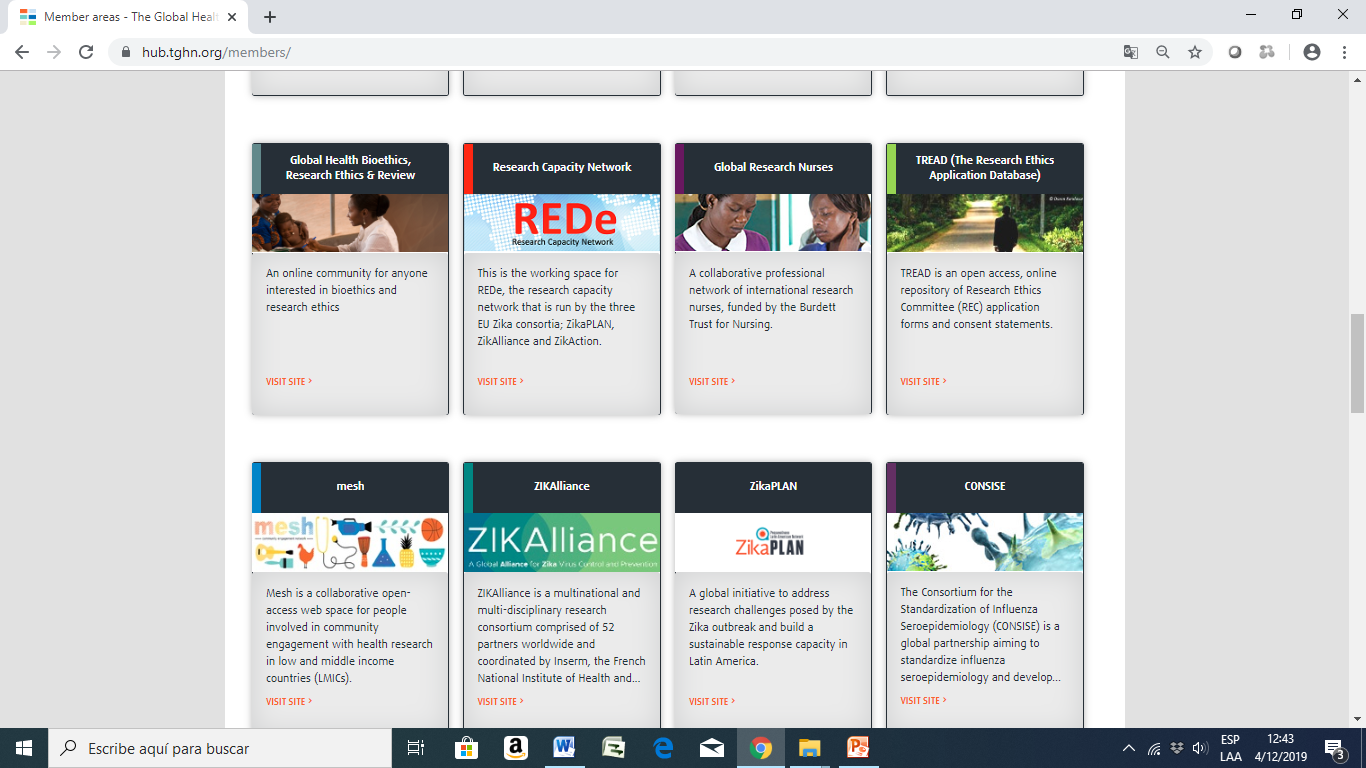 REDe:  la Red de Fortalecimiento de la Capacidad en Investigación
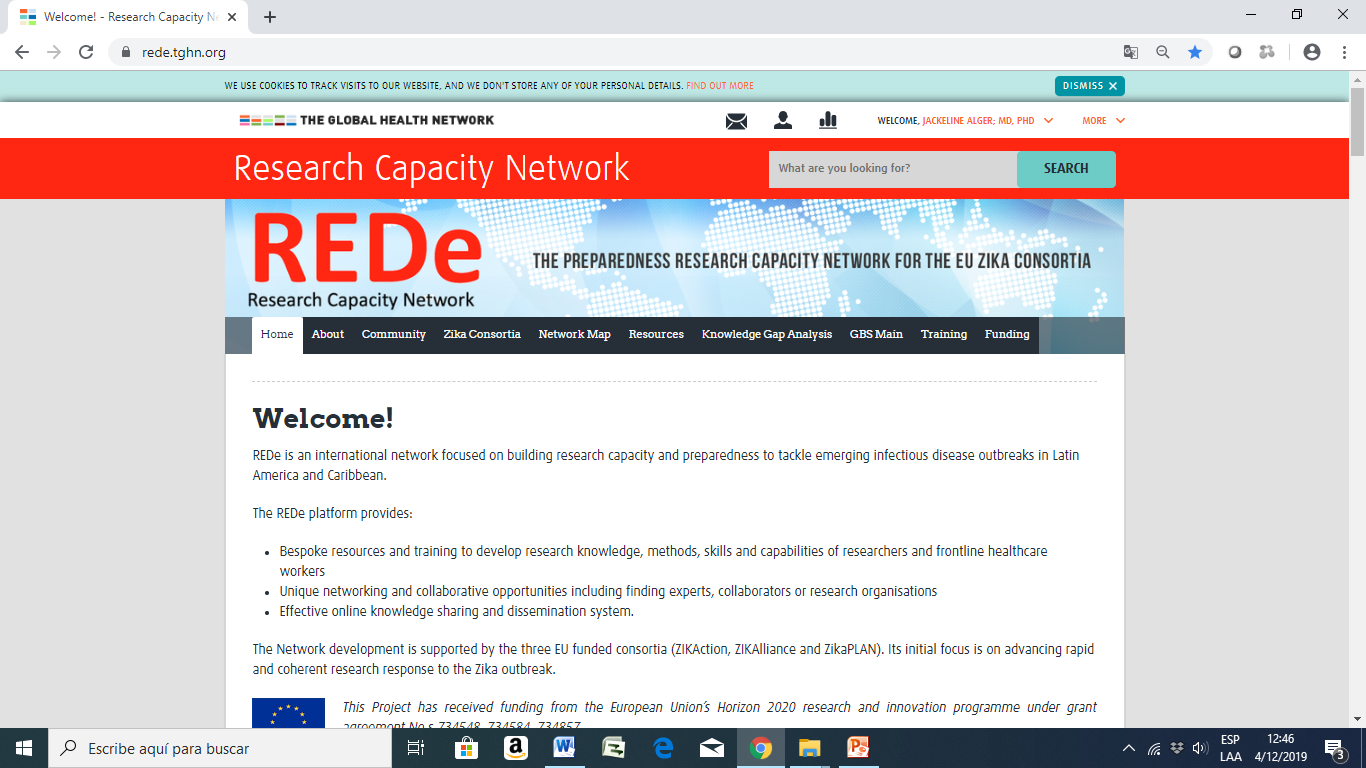 Recursos en español
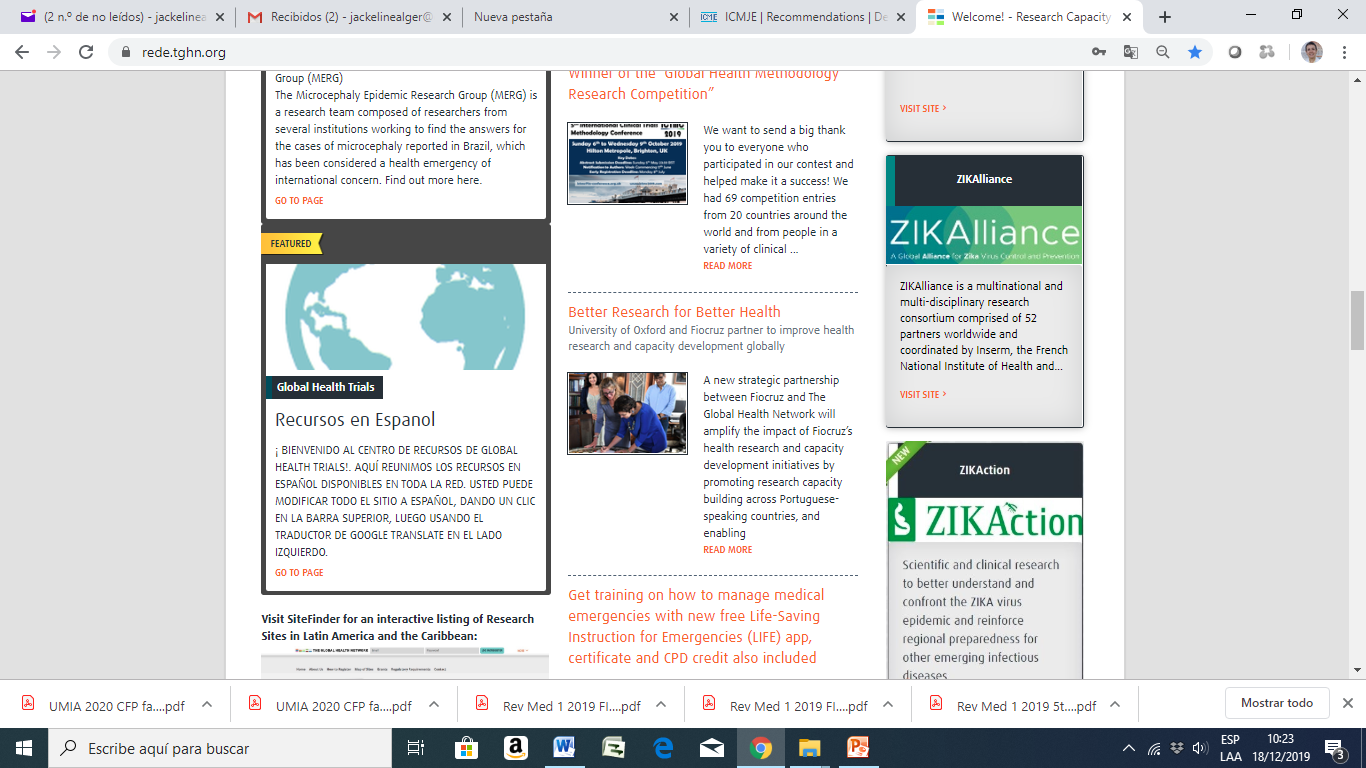 LOS CURSOS QUE DEBE TOMAR
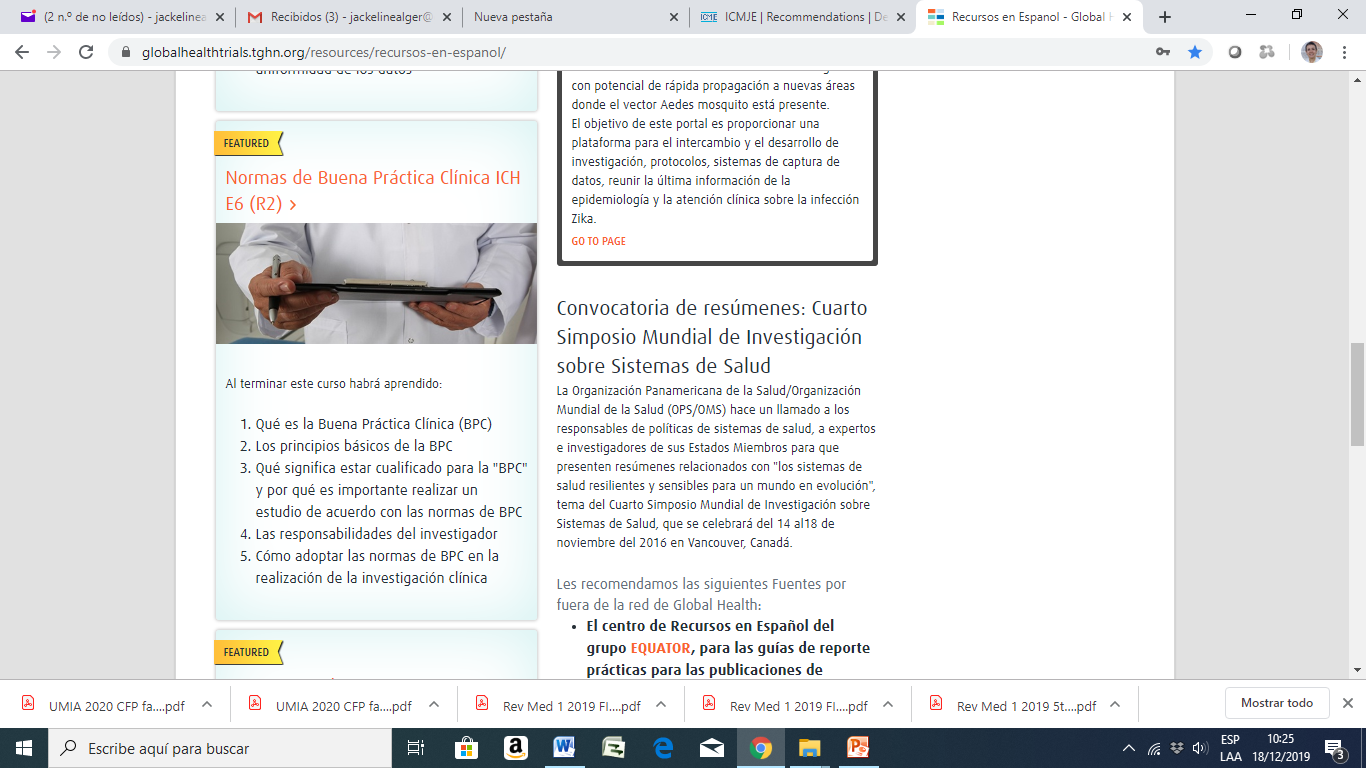 LOS CURSOS QUE DEBE TOMAR
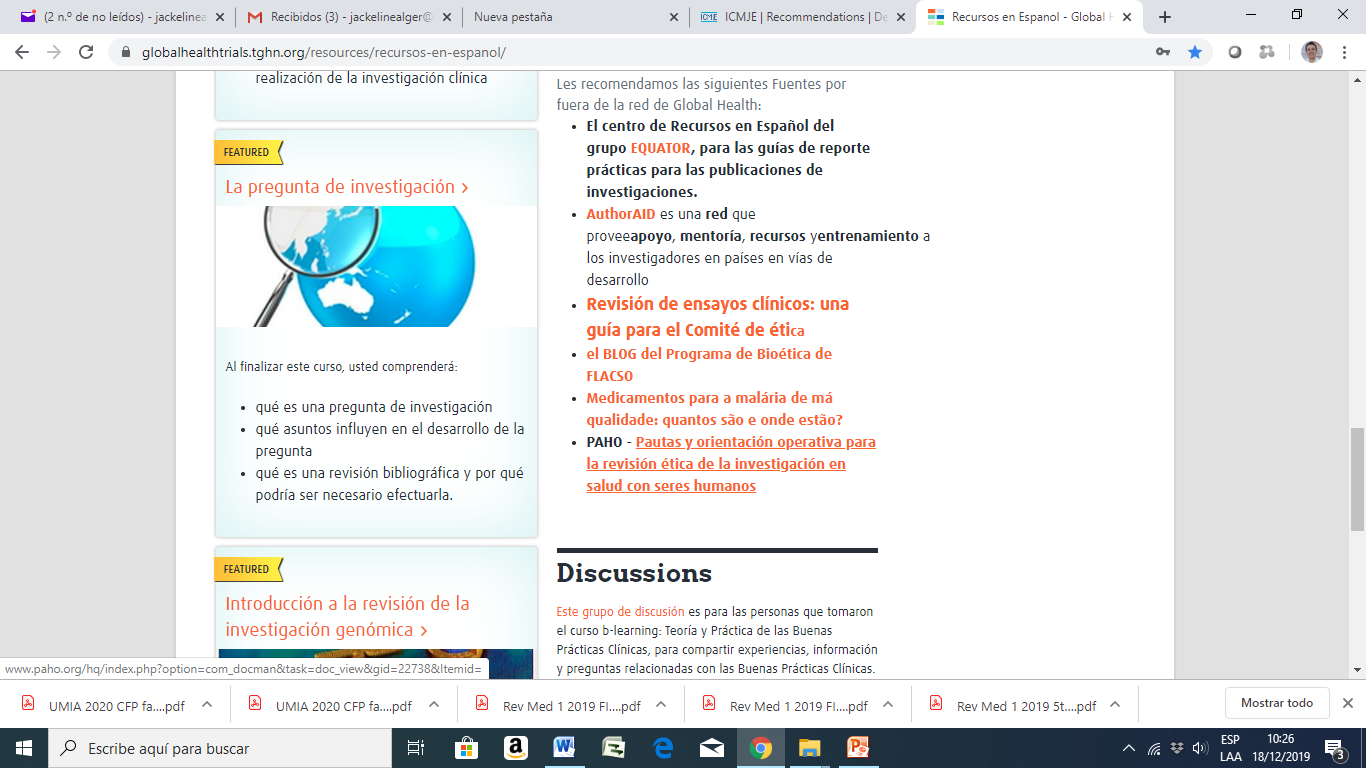 Ver la actividad de la comunidad de miembros en COMMUNITY
Honduras Faculty activities
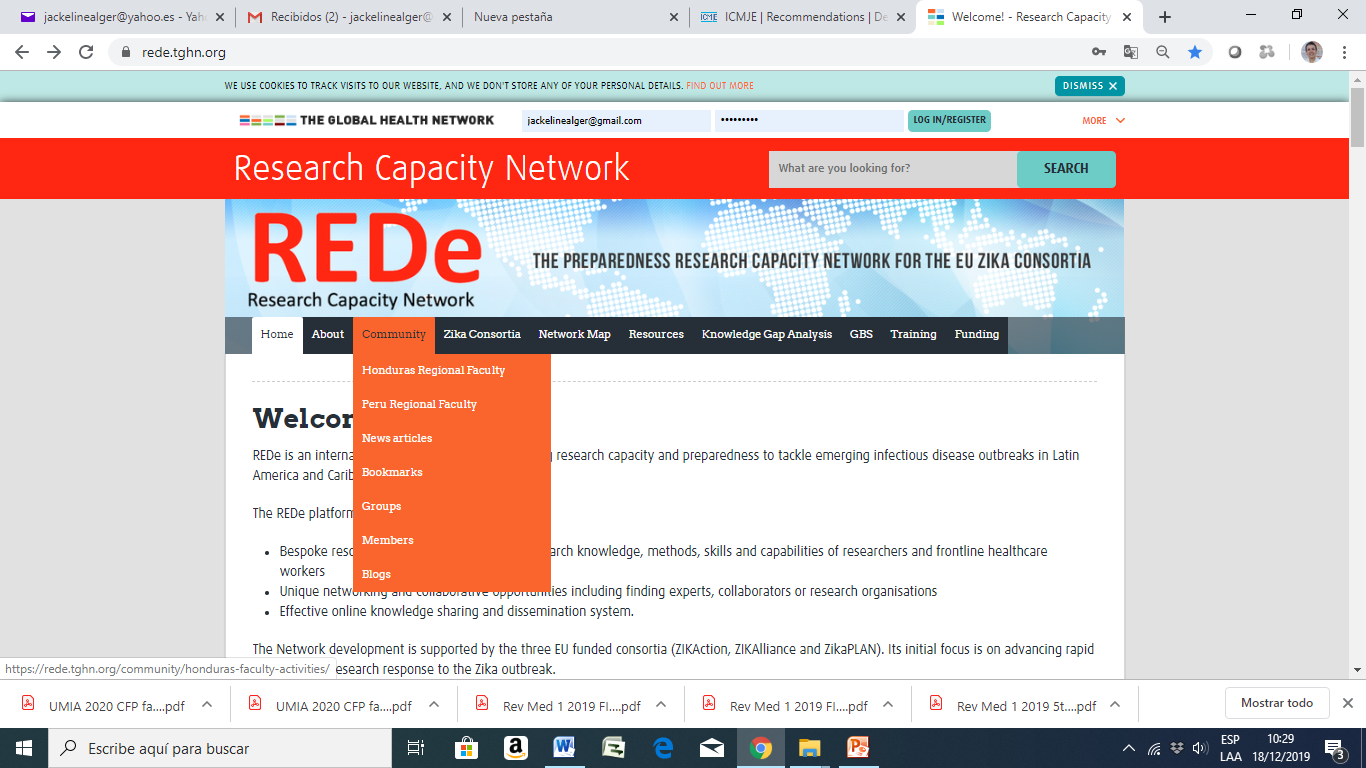 Honduras Faculty activities
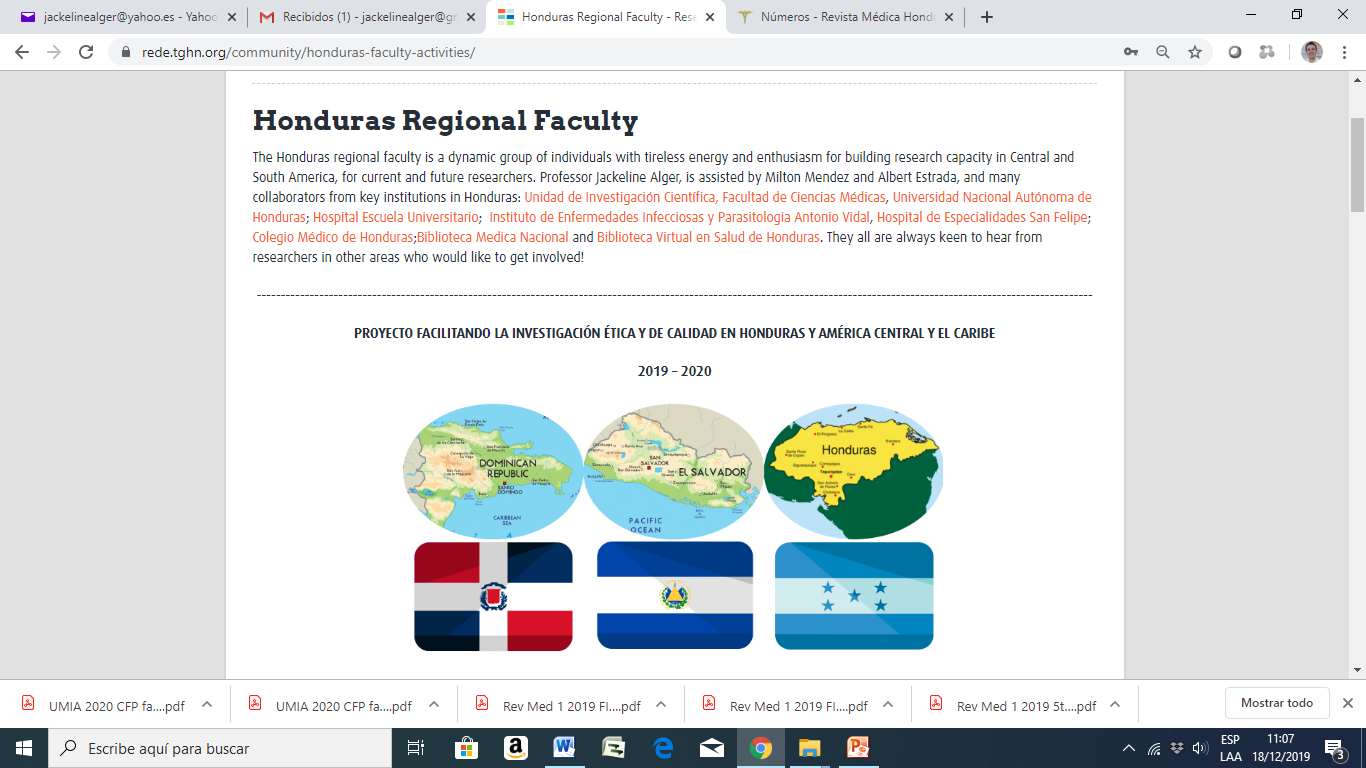 Plataforma The Global Health Network (www.tghn.org)
Después de tomar los cursos y obtener Certificado con nota mayor / igual a 80%

1) Identificar el archivo del certificado con su nombre abreviado, el tema del certificado, fecha.  Ejemplo:
ARCHIVO:	AlgerJ_CertificadoBPC_Enero2020

2) Enviar el certificado obtenido con notas de 80% en adelante a la dirección de correo electrónico del Comité de Etica en Investigación Biomédica (CEIB) ceibunahfcm@gmail.com   Para enviar el mensaje en ASUNTO colocar su nombre, su ocupación y tema del certificado.  Ejemplo:

ASUNTO: Jackeline Alger, Docente FCM, Certificado BPC
¡Bienvenidos a REDe!  Díganos que necesita en su campo
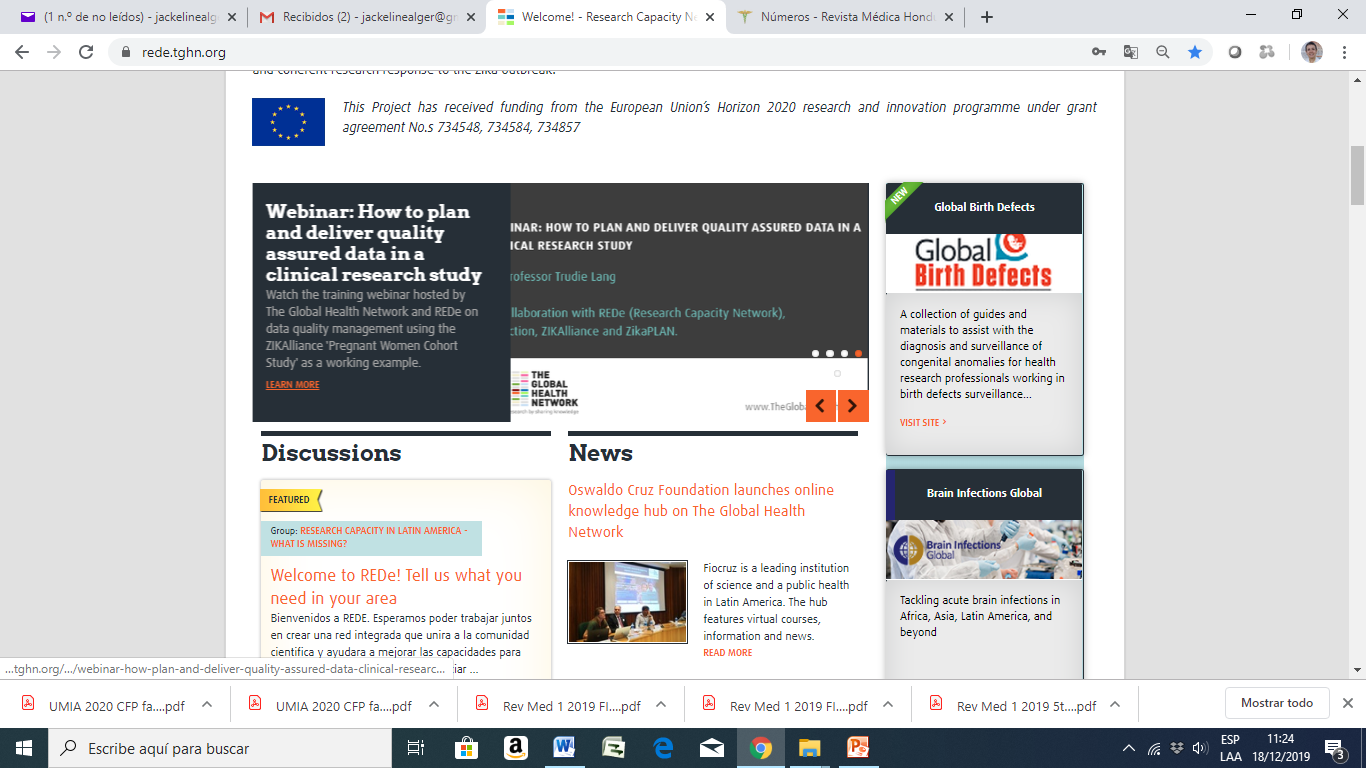 ¡Bienvenidos a REDe!  Díganos que necesita en su campo
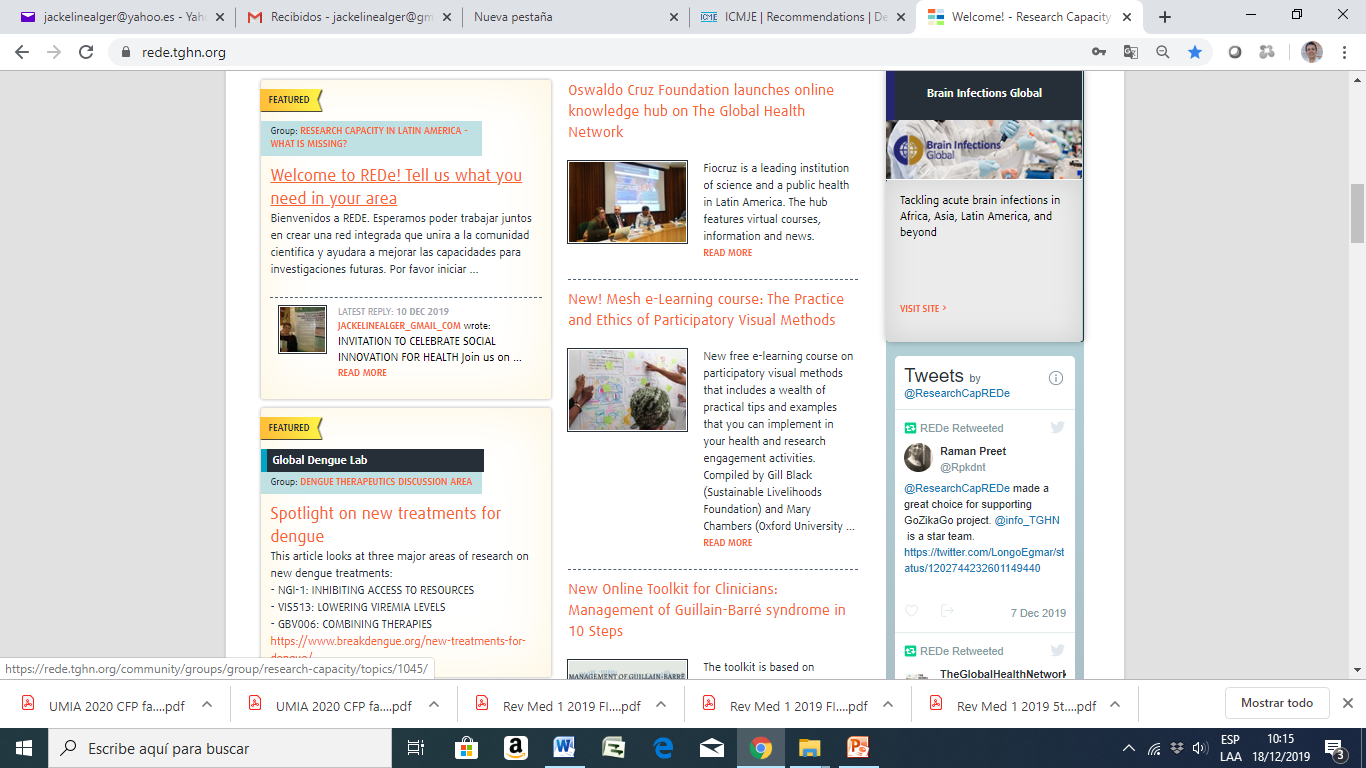 Agregue su comentario al final
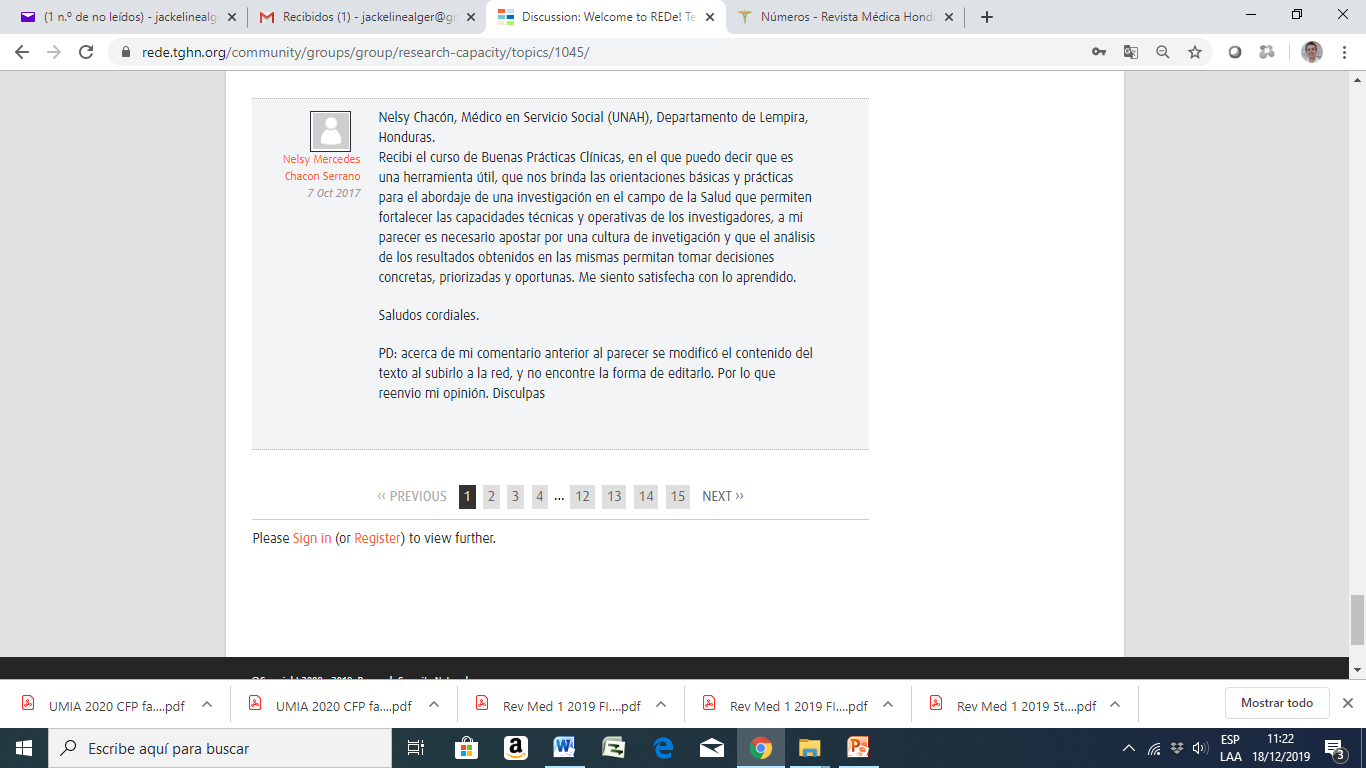